第三方支付問題修復追蹤流程分享
Harry Lu•  LinkTech Inc  •  2019 Seminar
流程設計
系統優化展示
   - 子任務回寫執行結果
   - 欄位資料庫驗證
   - 負責人主管通知
Q&A
www.linktech.com.tw
流程設計
www.linktech.com.tw
專案導入SOP
專案方向確定(e.g. 流程管理、軟體開發)
系統認識(課程訓練)
建立共識(用字遣詞→案例分享)
情境設計
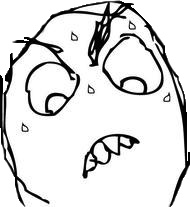 www.linktech.com.tw
專案導入SOP
專案方向確定(e.g. 流程管理、軟體開發)
系統認識(課程訓練)
建立共識(用字遣詞→案例分享)
情境設計
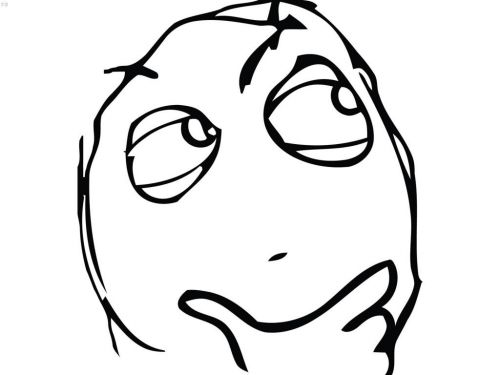 www.linktech.com.tw
專案導入SOP
專案方向確定(e.g. 流程管理、軟體開發)
系統認識(課程訓練)
建立共識(用字遣詞→案例分享)
情境設計
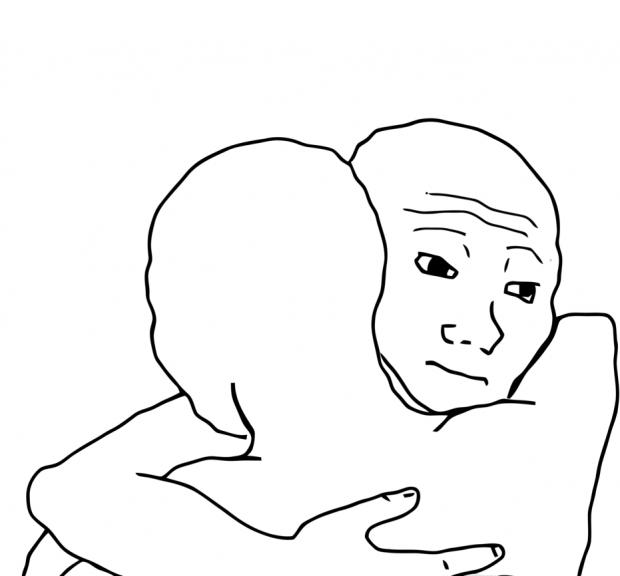 www.linktech.com.tw
專案導入SOP
專案方向確定(e.g. 流程管理、軟體開發)
系統認識(課程訓練)
建立共識(用字遣詞→案例分享)
情境設計
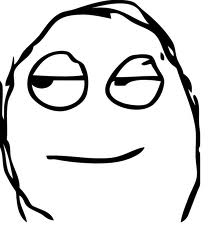 www.linktech.com.tw
最終定案
Alpha run:
工程師於本地環境修復與測試
Beta run:
工程師於QA環境
佈署與測試
RC:
工程師於RC環境
佈署與測試
www.linktech.com.tw
系統優化展示
www.linktech.com.tw
子任務回寫執行結果
www.linktech.com.tw
示意圖
Main Task
建立 Sub-task
回傳執行結果
Sub-Task
www.linktech.com.tw
畫面展示
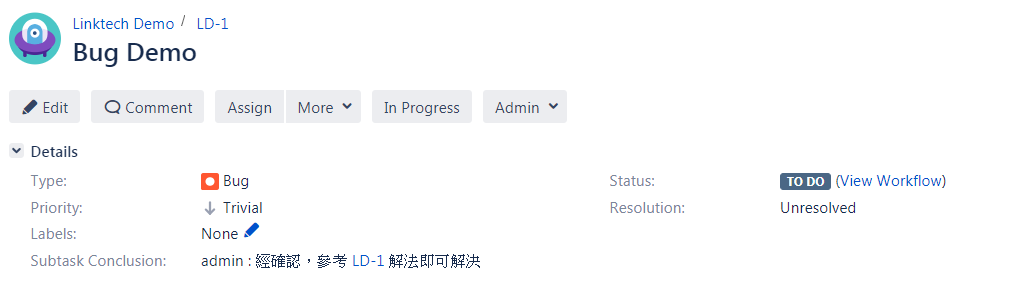 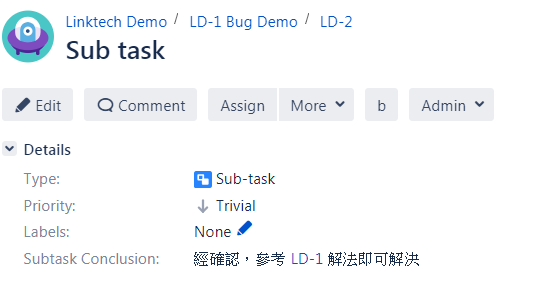 www.linktech.com.tw
欄位資料庫驗證
www.linktech.com.tw
示意圖
SQL查詢填入內容
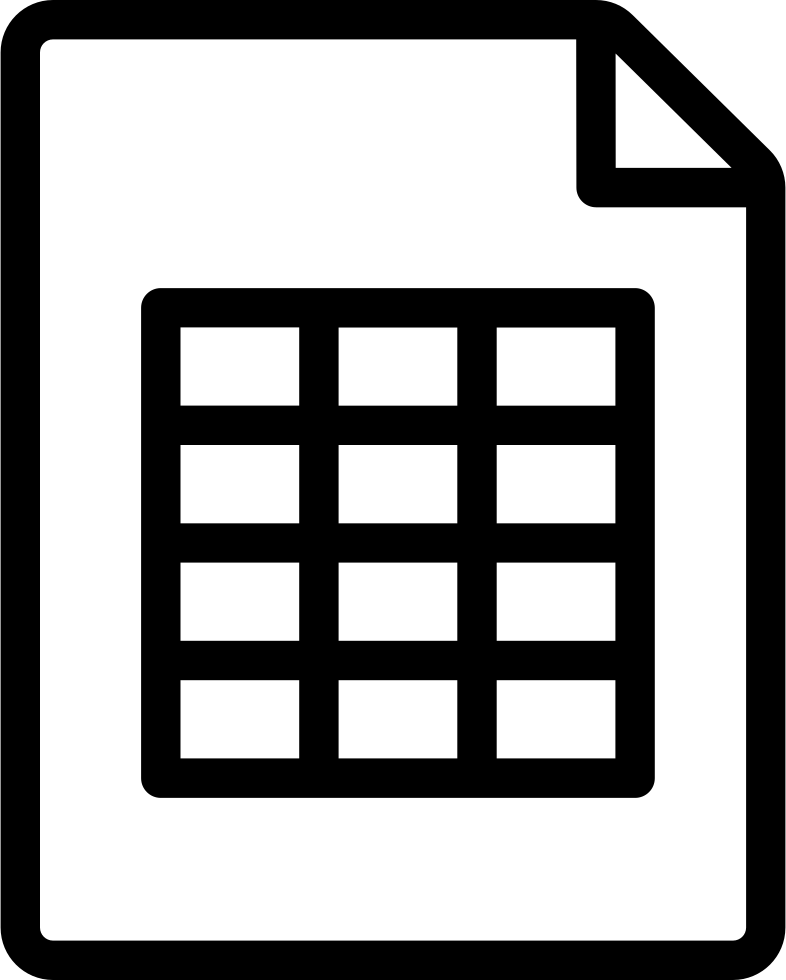 輸入欄位
Database
Issue
回傳搜尋結果
www.linktech.com.tw
畫面展示
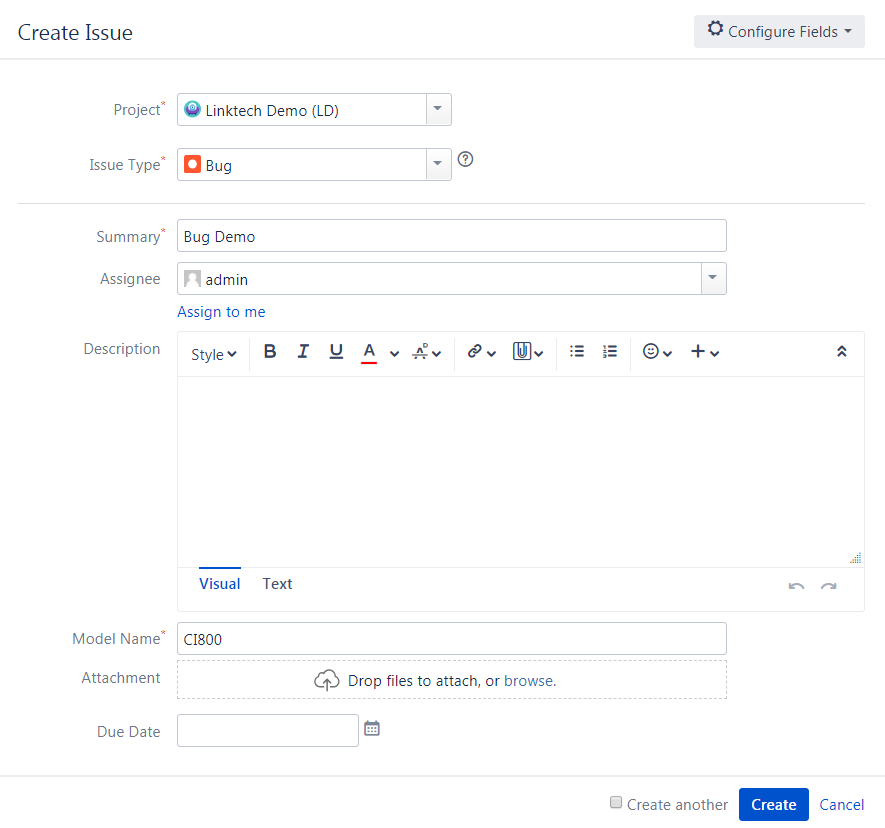 www.linktech.com.tw
負責人主管通知
www.linktech.com.tw
示意圖
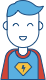 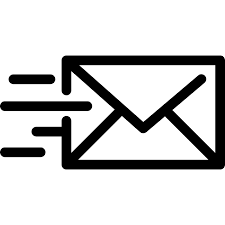 Alarm!
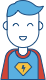 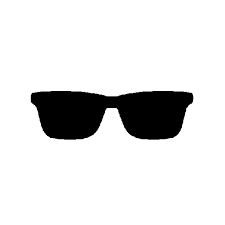 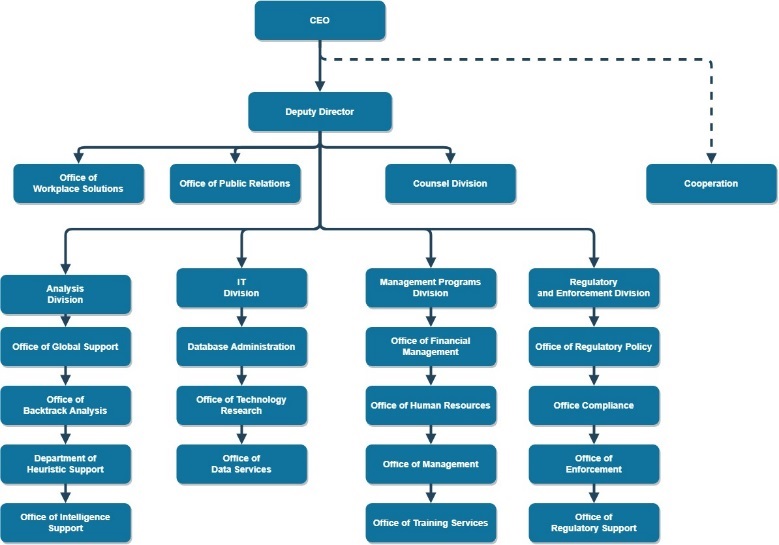 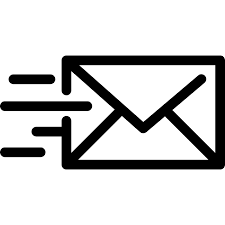 www.linktech.com.tw
畫面展示
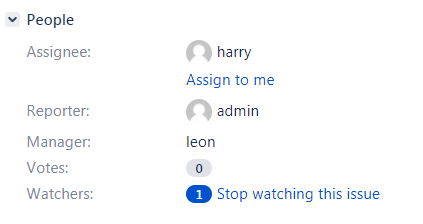 www.linktech.com.tw
And more…
Customize anything as you wish
自動化功能
跨系統連結(e.g. DB、ERP)
流程規則(e.g. 防呆、身份識別)
Q&A
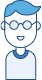 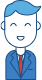 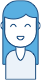 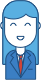 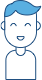 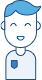 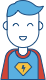 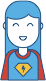 www.linktech.com.tw
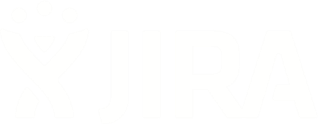 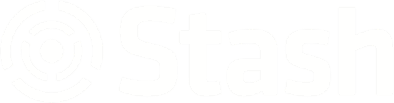 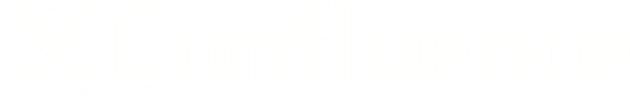 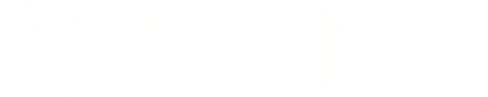 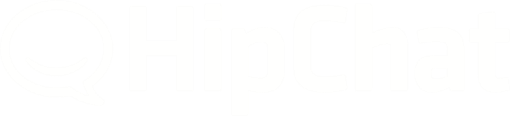 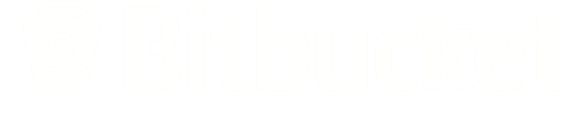 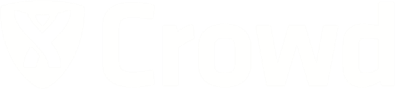 www.linktech.com.tw
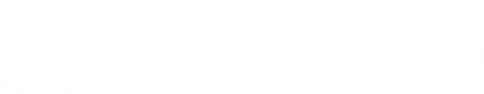 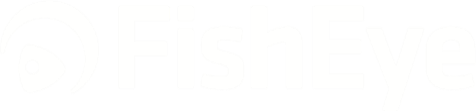